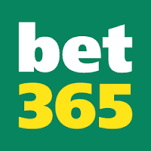 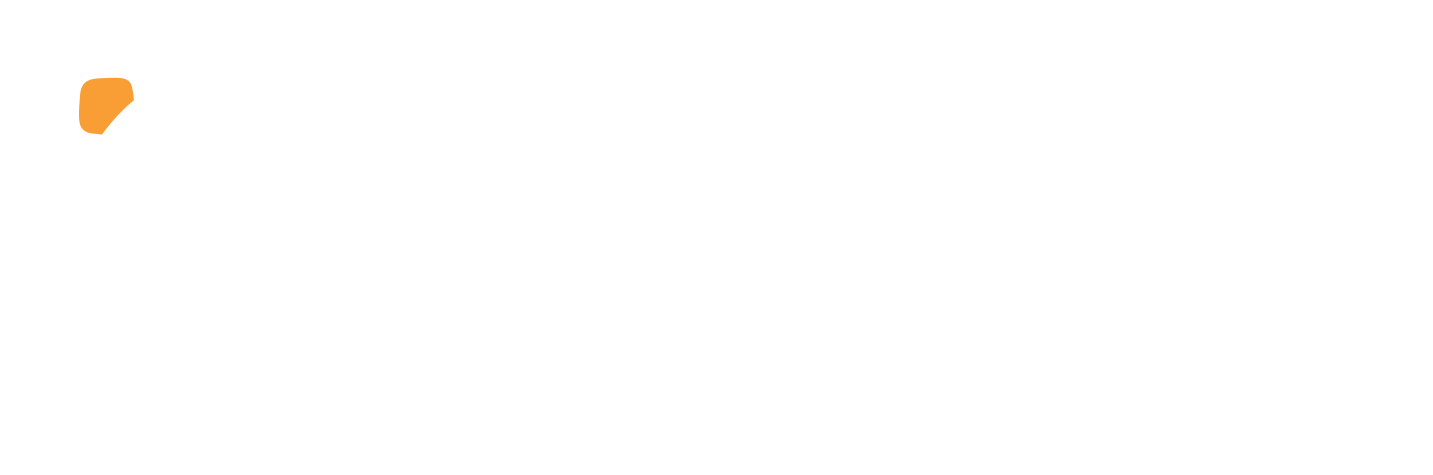 When bet365 met Riak and discovered a true, “always on” database
At small scalethings work just fine
AT LARGESCALETHINGSBREAK
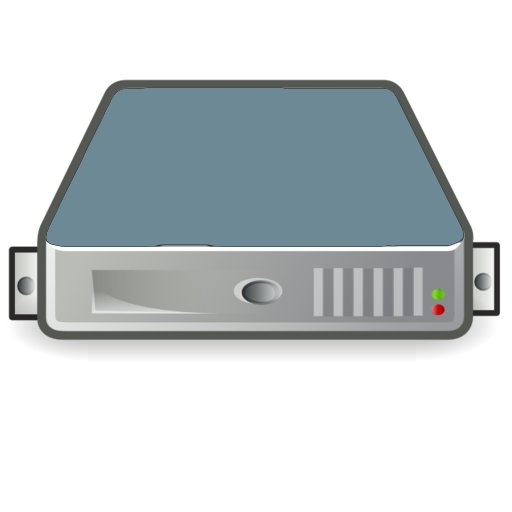 The New Generation of Databases
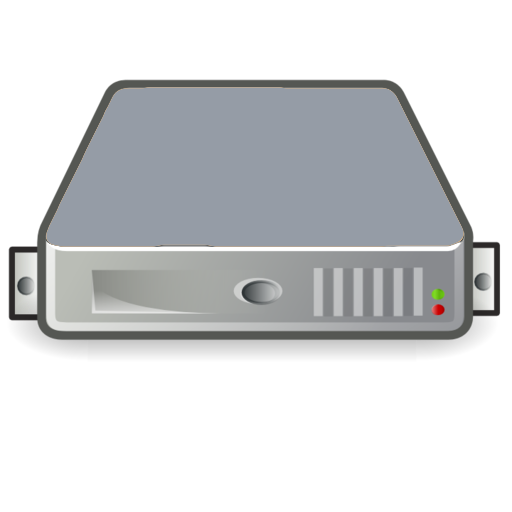 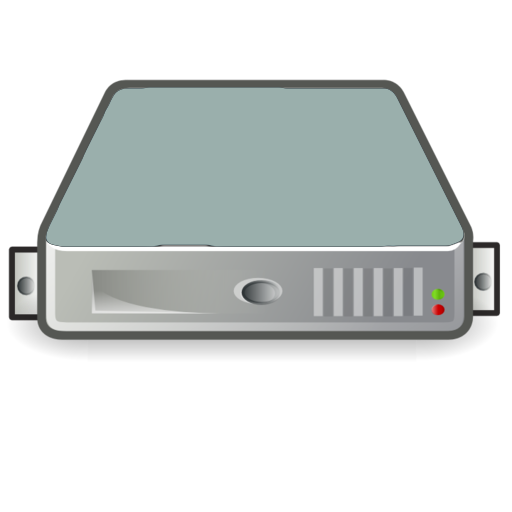 In 2014, 20% of data projects add distributed processes into production
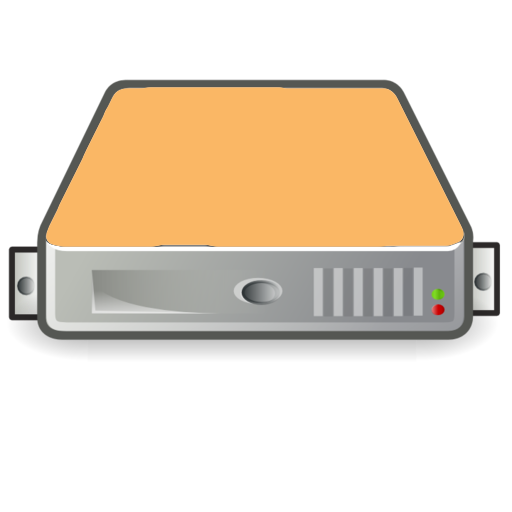 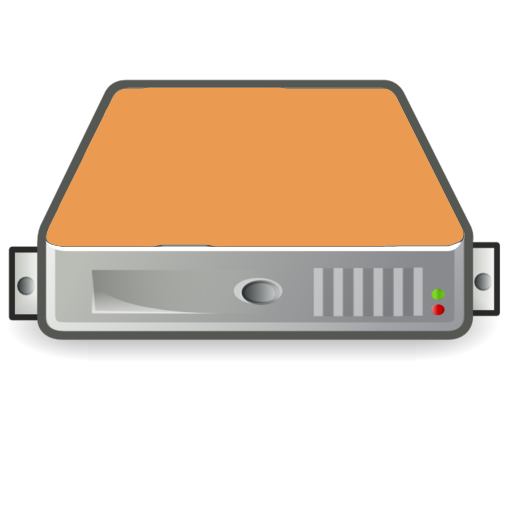 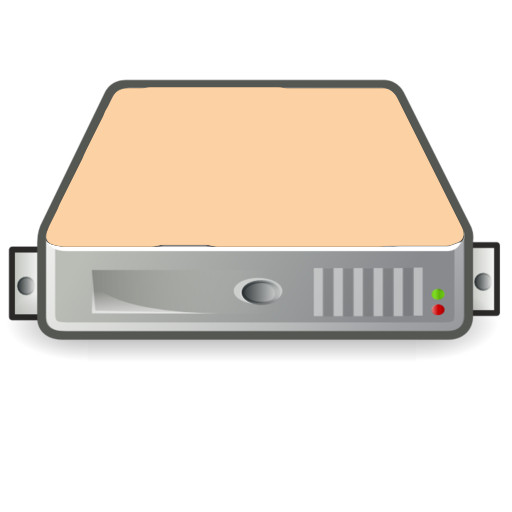 4
RELATIONAL, HADOOP, NOSQL
What’s the difference?
Relational
Database

Structured Data

Defined Schema

Tables with
Rows/Columns

Indexed
w/ Table Joins

SQL
Hadoop


Unstructured Data

HDFS 
                         
Large-scale analytics over volumes of data

MapReduce Spreads work across servers  

Hadoop UI
Data Mining
NoSQL
Database
  
Unstructured Data

No pre-defined Schema

Small and Large Data Sets  on Commodity HW

Many Models:                    K/V, document store, graph

Variety of  Query Methods
CV
CV
CV
5
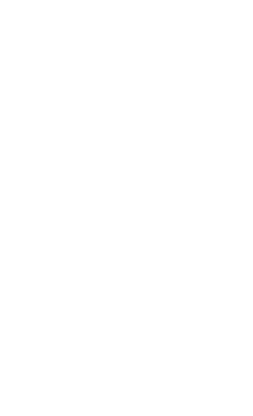 WHAT MAKES RIAK
UNIQUE
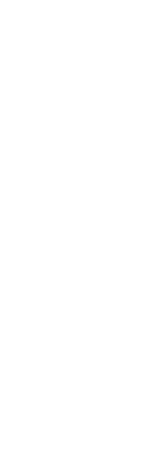 Scalability
Low-Latency 
High Availability 
Fault-Tolerance
Operational Simplicity
Multi-Model
Key/Value
Solr
Secondary Indexes
Map/Reduce

Multi- Datacenter Replication 
24x7 Customer Support
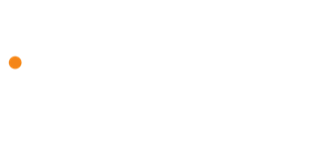 6
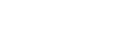 7
MISSION CRITICAL
8
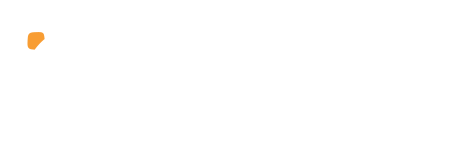 9